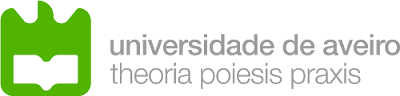 Controlo Visual de uma Cabeça HumanóideUsando Alvos Fixos
CÉSAR Miguel rodrigues de sousa
Orientadores:
	Prof. Doutor Filipe Silva
	Prof. Doutor Vítor Santos
Universidade de Aveiro
Departamento de Engenharia Mecânica e Departamento de Eletrónica Telecomunicações e Informática
Mestrado em Engenharia de Automação Industrial
25-07-2016
Estrutura da Apresentação
2
Estrutura da Apresentação
Enquadramento
Introdução
Estado da arte
Configuração Experimental
Algoritmos de Visão e Controlo
Setup Experimental
Resultados 
Conclusões
Enquadramento
3
Enquadramento
[1]
“Assumindo a existência de características fixas no cenário envolvente, o sistema de visão pode ter um papel importante no equilíbrio e navegação de robôs humanoides tal como acontece nos seres humanos”
[1] - http://www.youtube.com/watch?v=bLIU18s4cy8
[Speaker Notes: - Tese da dissertação]
Introdução
4
Introdução
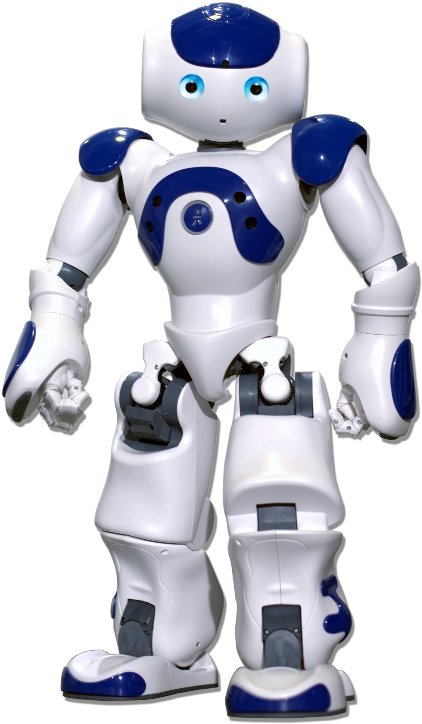 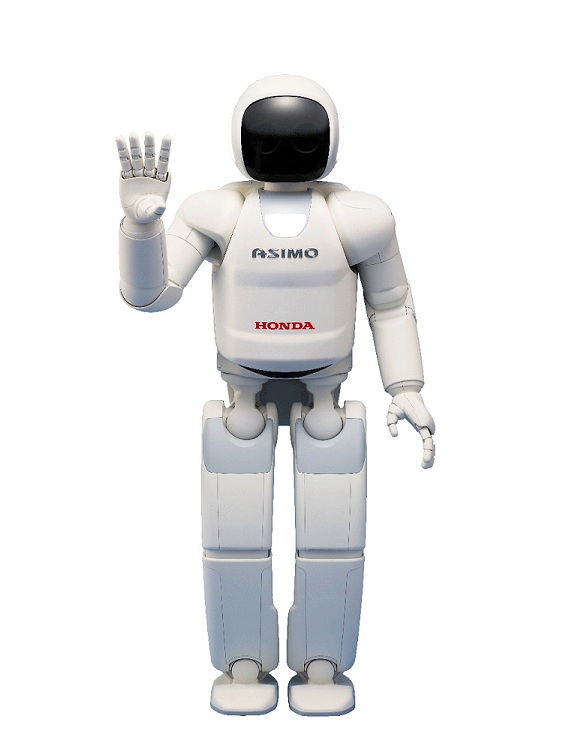 [Speaker Notes: Sonho do ser humano construir um humanoide
Humanoides Famosos 
	– Nao – Presente na cambada
	– Asimo - Honda]
Introdução
5
Objetivos
Estudo e familiarização do seguimento visual e estimação de movimento próprio e estudo das componentes principais de hardware e software que envolvem o projeto;
Detetar e seguir o alvo presente na imagem recorrendo aos softwares OpenCV e ViSP;
Desenvolver algoritmos de controlo para alinhar a cabeça do humanóide com o alvo;
Estimar o movimento próprio da câmara baseado na informação dos servomotores;
Avaliar todo o sistema integrando a Pan and Tilt Unit (PTU) num robô industrial – Fanuc.
[Speaker Notes: No seguimento do enquadramento]
Estado da Arte
6
PHUA
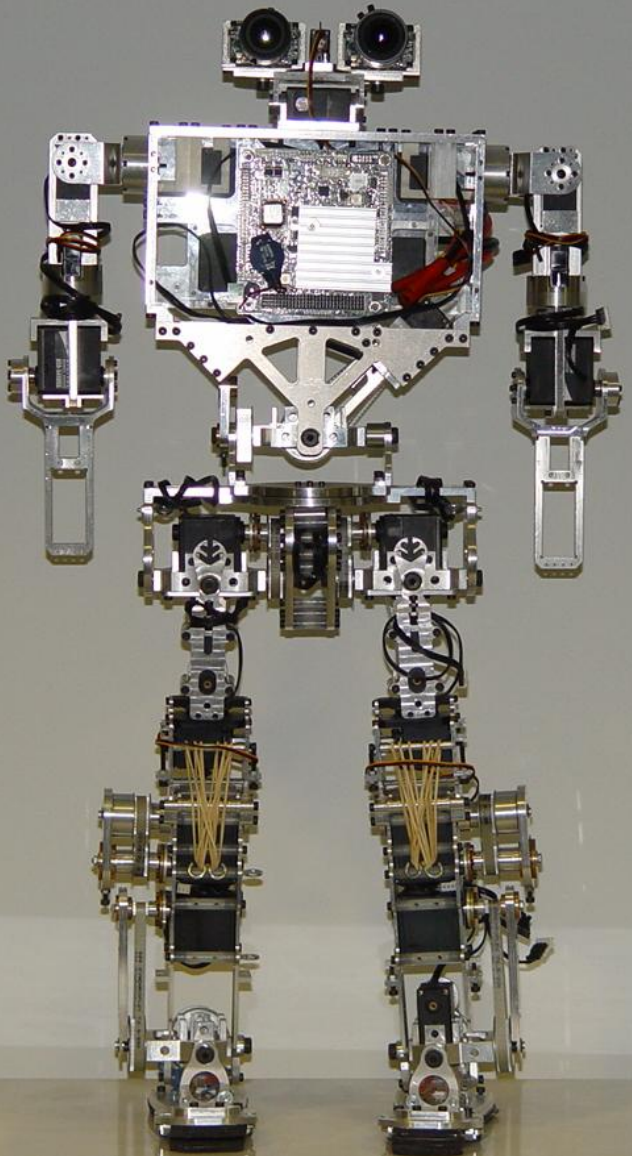 Universidade Aveiro - 2004 
667mm
6kg
27 GDL
20 Dissertações
[Speaker Notes: PHUA surgiu na UA onde a parte pratica da tese foi desenvolvida, 
Aproximadamente]
Estado da Arte
7
Estado da Arte
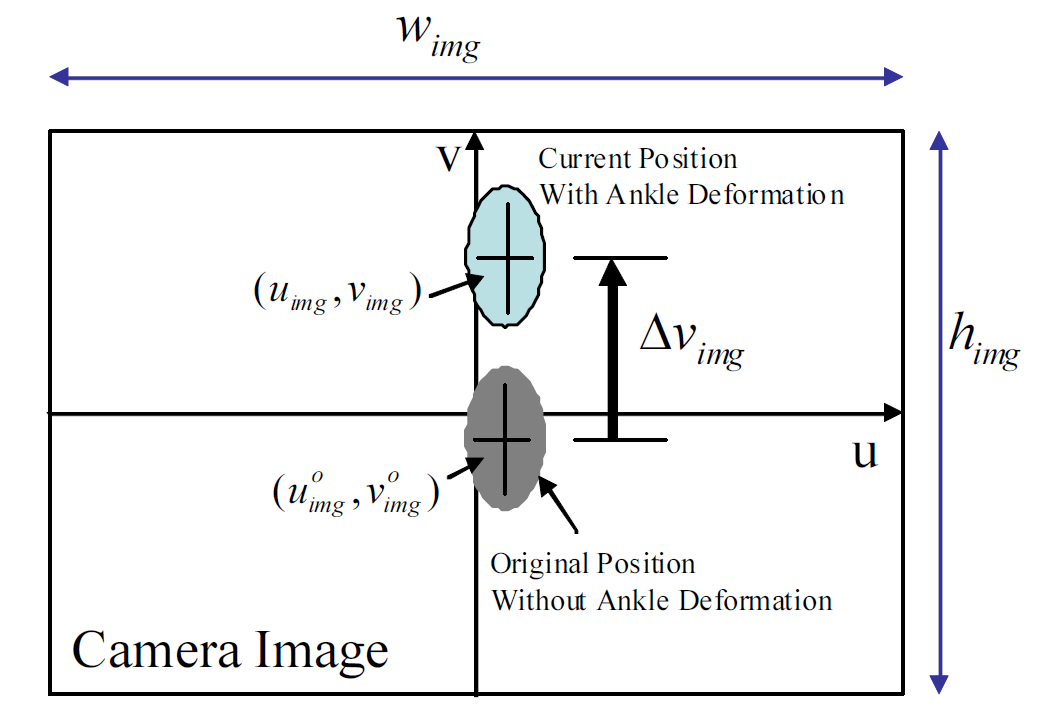 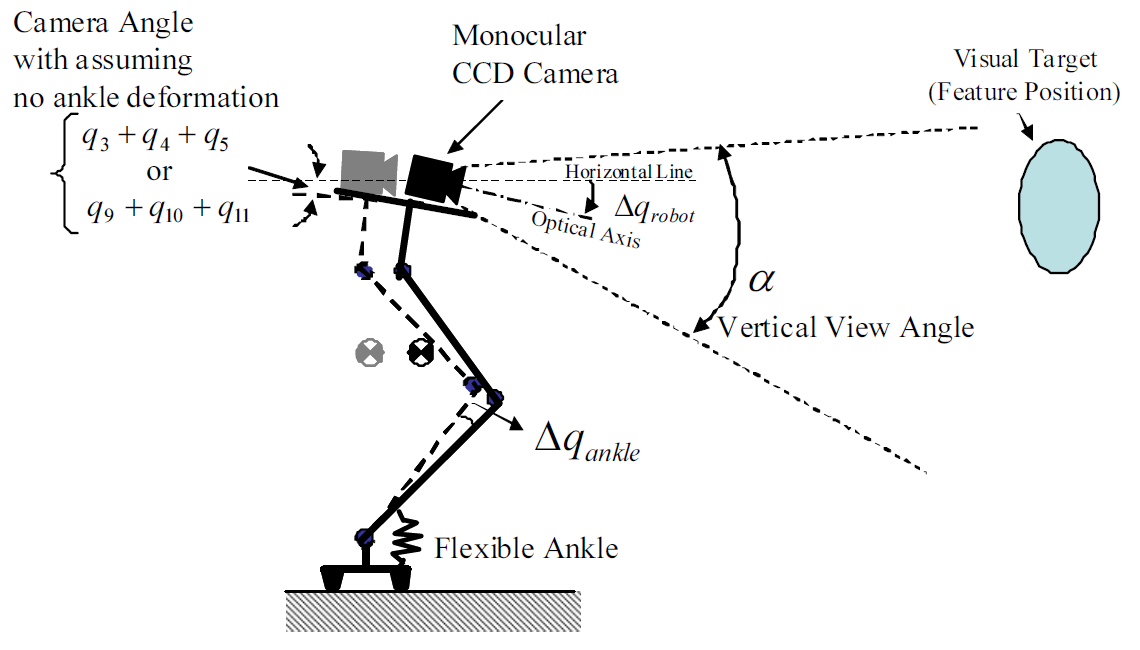 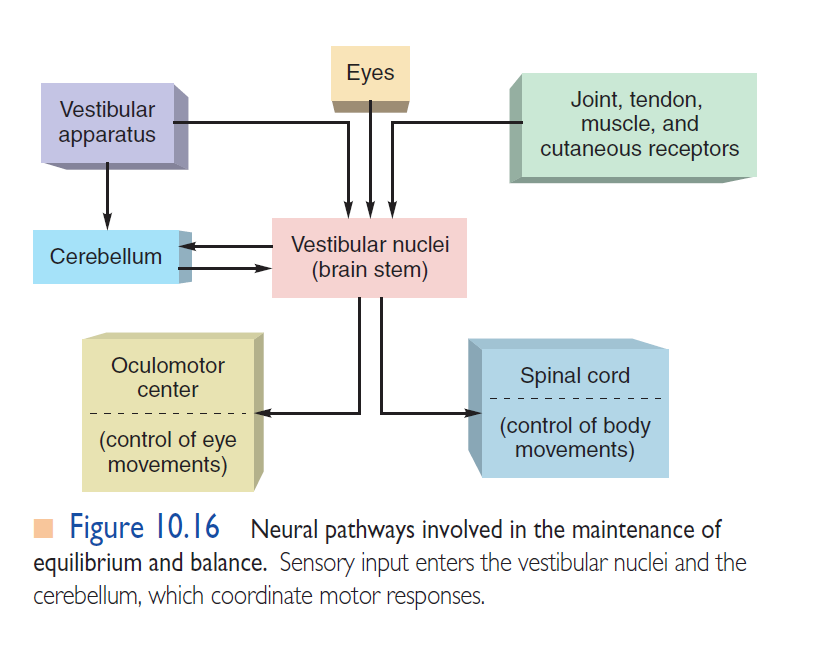 “A utilização complementar ou concomitante de sensores de visão fornece uma estrutura de controlo mais fiável dos sistemas bípedes no futuro” - Oda N. et al.
[Speaker Notes: Falar da parte experimental que fiz na ESSUA]
Configuração Experimental
8
Configuração Experimental
PTU
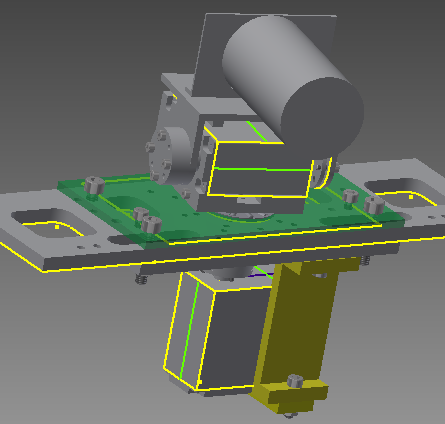 [Speaker Notes: Falar o que se teve em consideração para redesenhar o pescoço!]
Configuração Experimental
9
Configuração Experimental
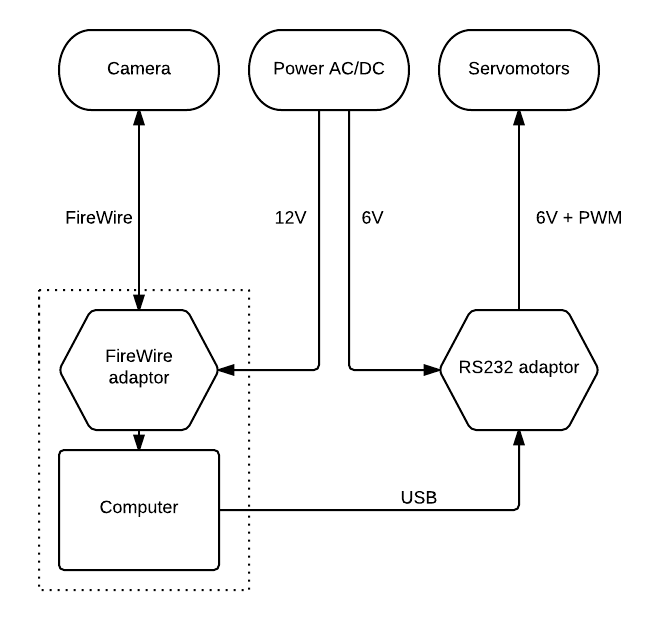 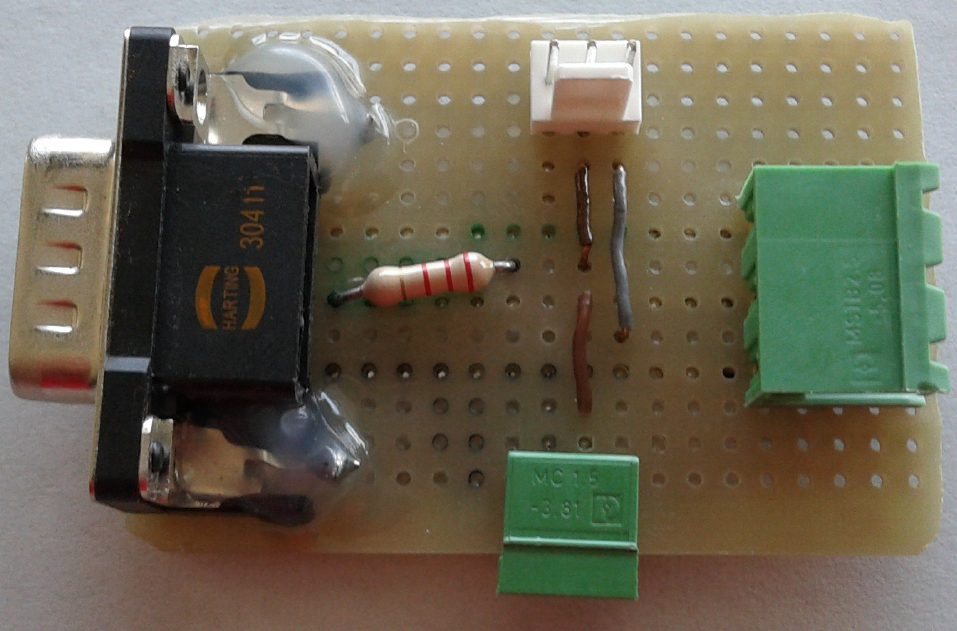 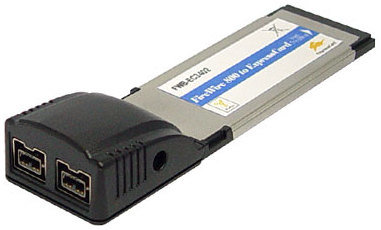 Configuração Experimental
10
Software
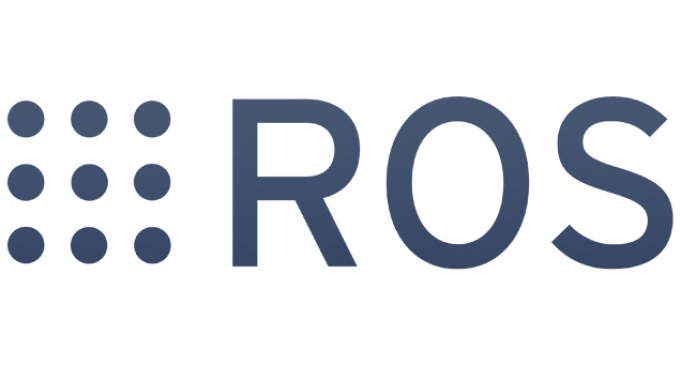 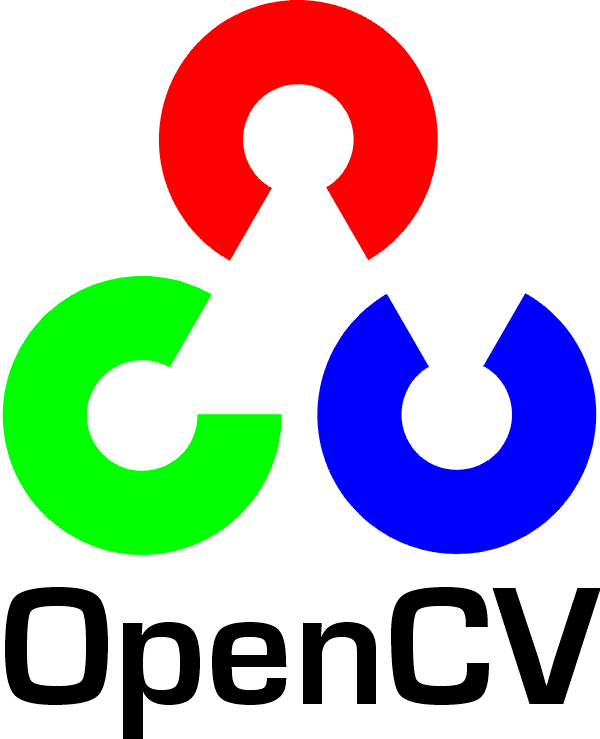 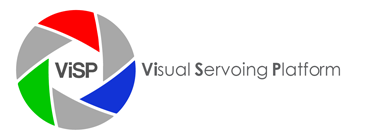 Algoritmos de Visão e Controlo
11
Deteção e seguimento do alvo
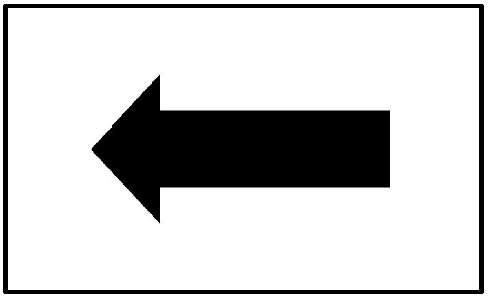 Alvo
ViSP
OpenCV
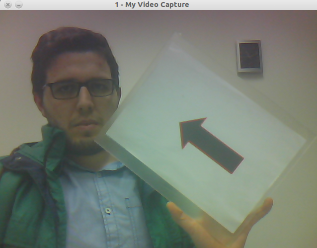 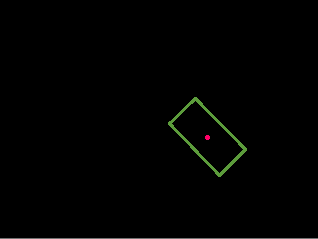 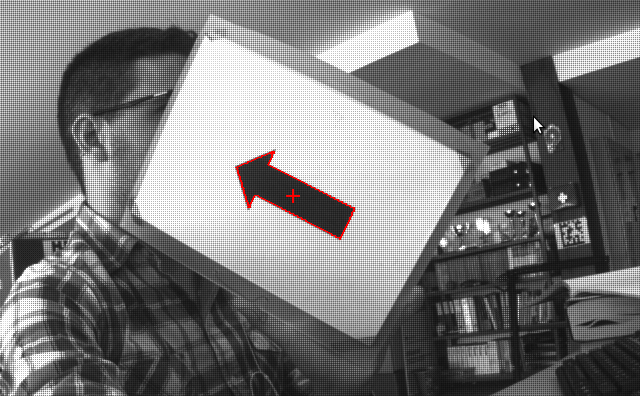 Configuração Experimental
12
Seguimento Visual
Servomotor
Ponto de referência
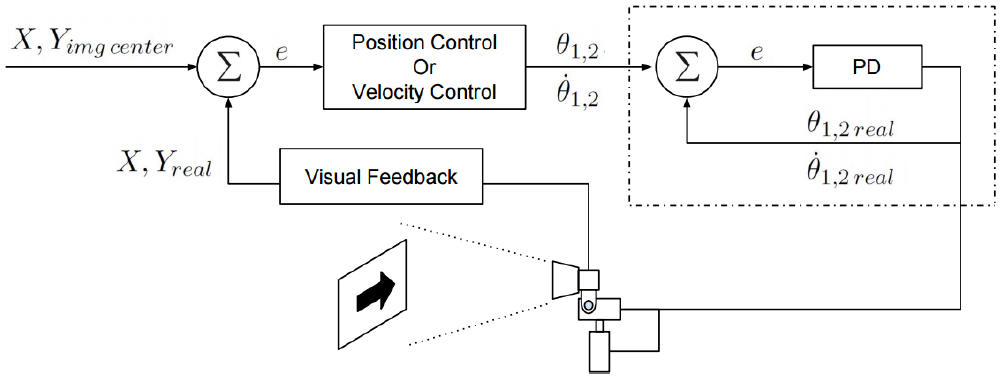 PTU
Alvo
Configuração Experimental
13
Estimativa de movimento próprio
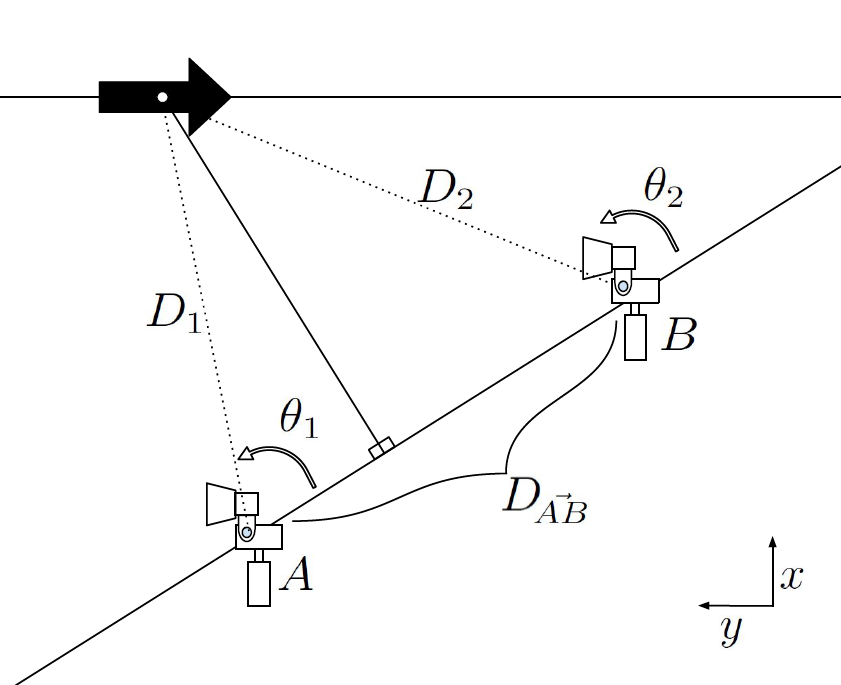 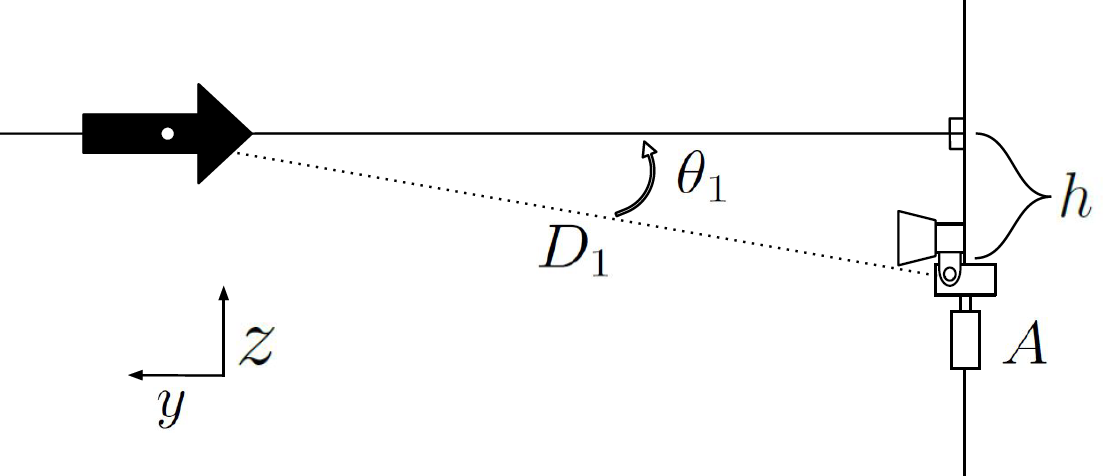 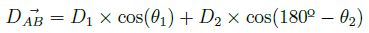 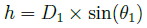 [Speaker Notes: Segue sempre a mesma direção;]
Configuração Experimental
14
Simulador MATLAB
Calculou-se a cinemática direta e inversa da PTU
Simular trajetórias e prever comportamento da PTU
Verificar trajetórias baseadas em dados reais
Obter gráficos comparativos
Estimativa do movimento próprio
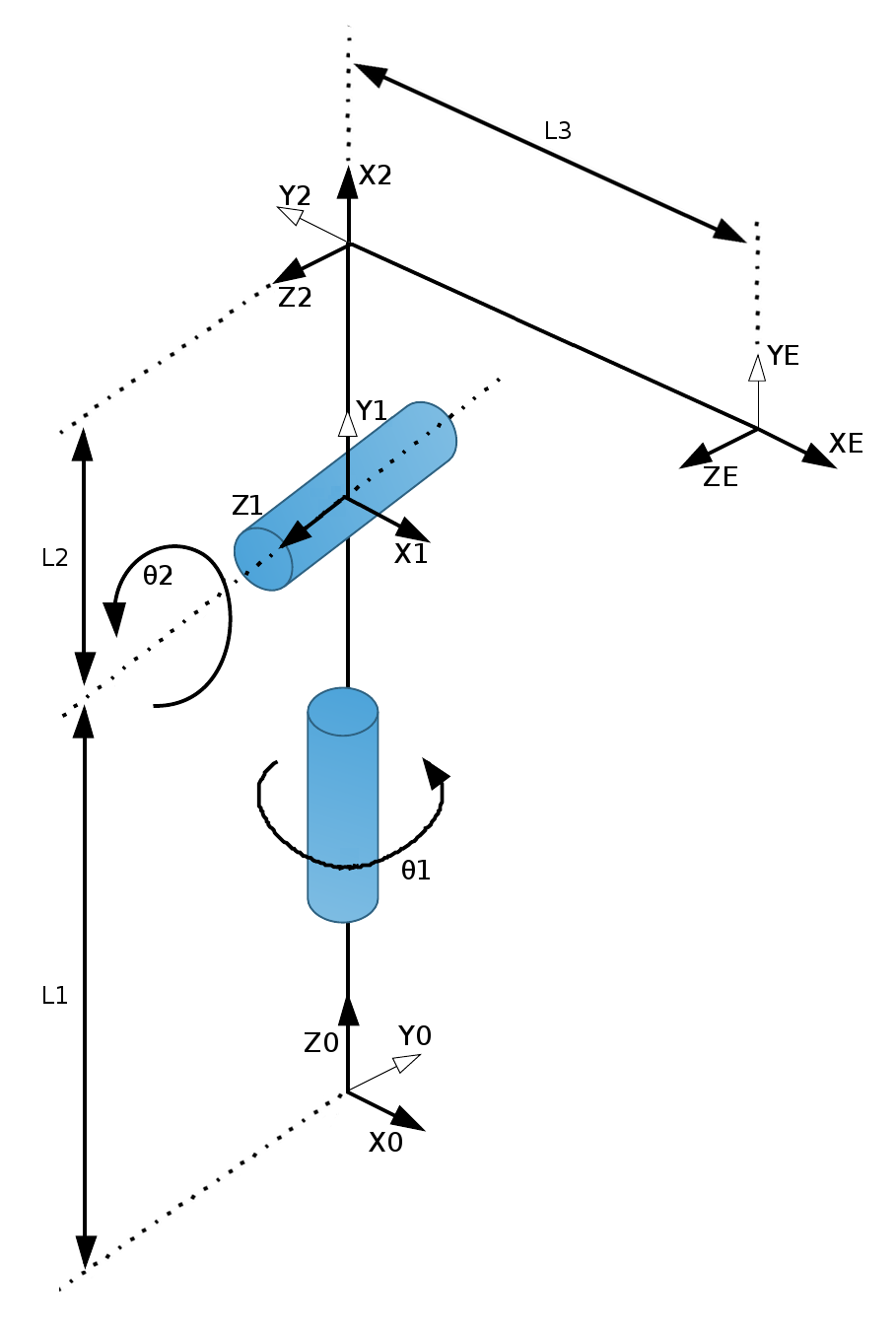 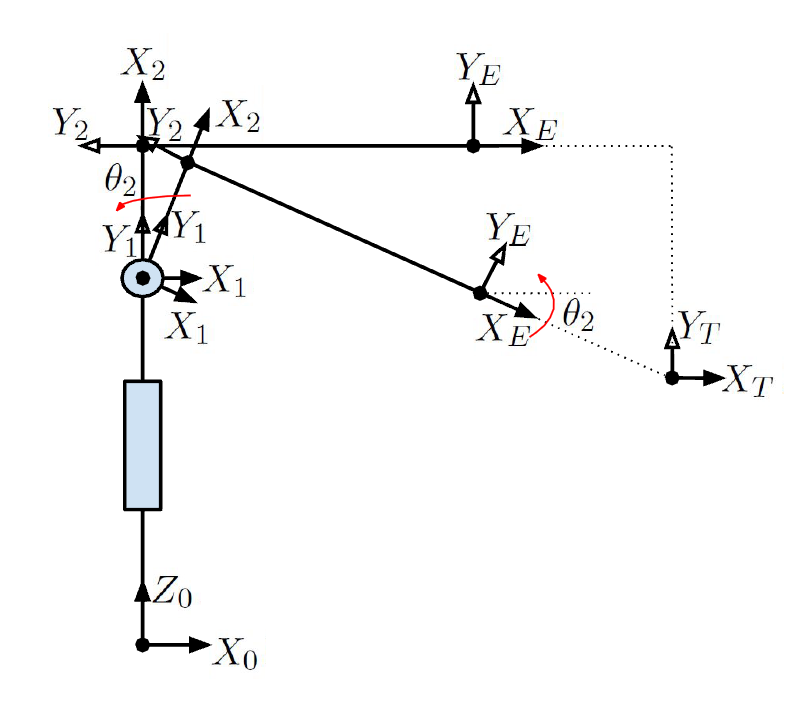 [Speaker Notes: - Referir o que é a cinemática]
Resultados e Avaliações
15
Setup Experimental
Robô Fanuc
Resultados e Avaliações
16
Setup Experimental
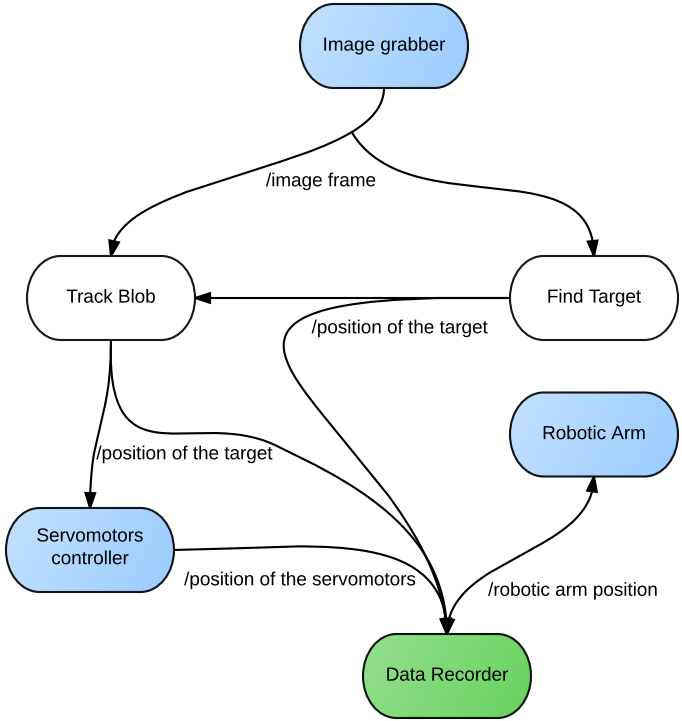 Resultados e Avaliações
17
Métricas
Erro quadrático médio
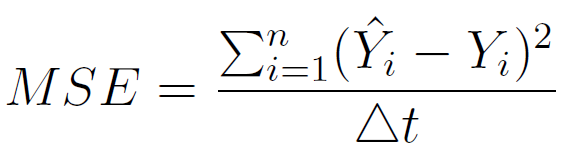 Tempo de estabilização
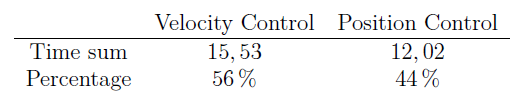 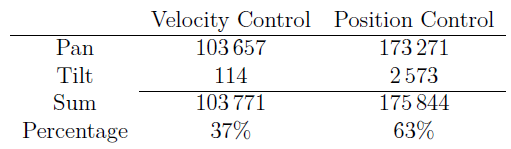 Resultados e Avaliações
18
Resultados de controlo
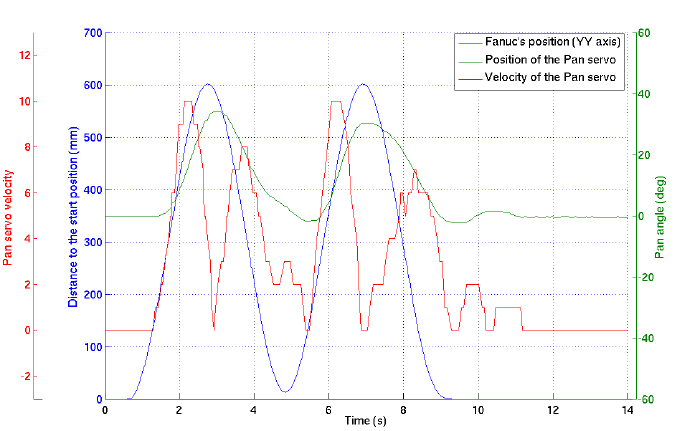 Controlo Velocidade
[Speaker Notes: - Pormenor do tempo de estabilização]
Resultados e Avaliações
19
Resultados de controlo
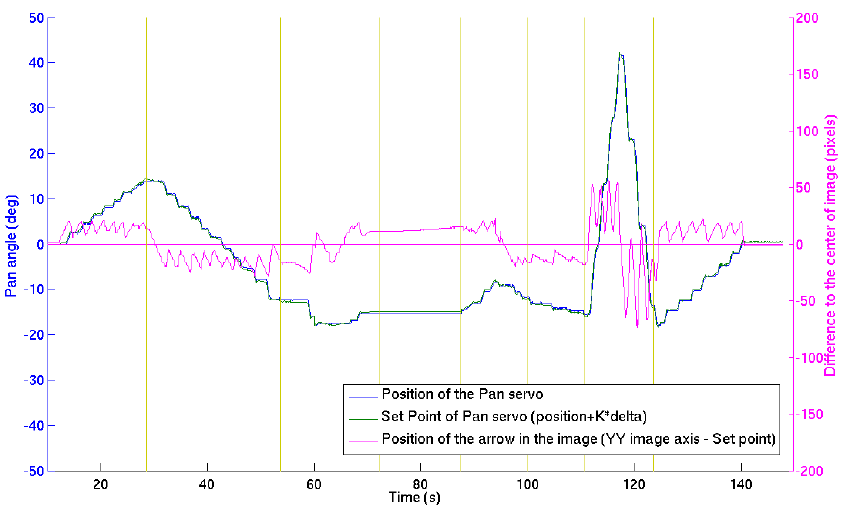 Controlo Posição
Resultados e Avaliações
20
Ego-motion
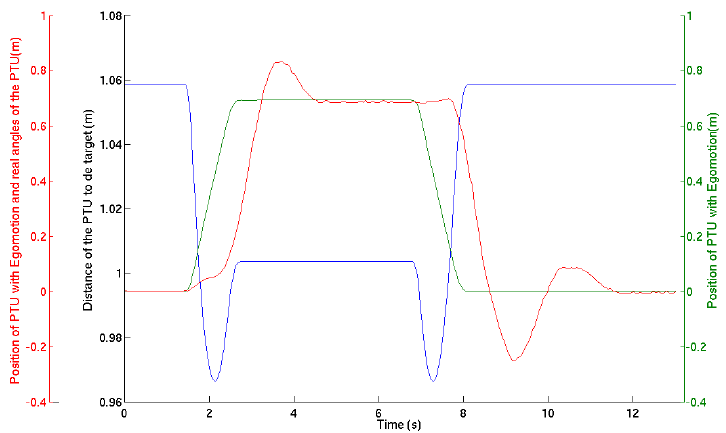 [Speaker Notes: - Pormenor do tempo de estabilização]
Conclusões
21
Conclusões
A estrutura mecânica desenvolvida mostrou-se adequada durante os ensaios e experiências realizadas;
Os softwares foram integrados com sucesso e a implementação do ViSP em ROS mostrou ser uma mais-valia devido ao seu desempenho;
Com a realização desta dissertação fica agora disponível um script MATLAB para realizar simulações da PTU e uma ferramenta para facilmente interagir com o robô FANUC;
Foi possível determinar a posição da PTU recorrendo às equações de estimativa do movimento próprio (ego-motion);
As experiencias realizadas permitiram verificar que o melhor controlador é o controlo em velocidade;
Conclusões
22
Trabalho Futuro
Integrar o trabalho desenvolvido com a rede sensorial existente;
Selecionar automaticamente o alvo em qualquer cenário;
Importar o modelo CAD para o software CATIA por forma a integrar com o restante modelo do humanoide;
Testar o sistema desenvolvido num processador com maior capacidade;
Implementar um sistema de visão stereo para obter a distância dos alvos.
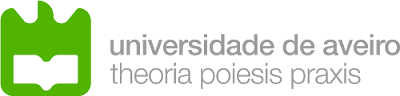 Fim
Controlo Visual de uma Cabeça HumanóideUsando Alvos Fixos
César Miguel Rodrigues de Sousa
Orientadores:
	Prof. Doutor Filipe Silva
	Prof. Doutor Vítor Santos
Universidade de Aveiro
Departamento de Engenharia Mecânica e Departamento de Eletrónica Telecomunicações e Informática
Mestrado em Engenharia de Automação Industrial
25-07-2016